Fig. 4 Generation of Flk-1+ cells from Flk-1− cells. Culture in serum-free medium of ...
Cardiovasc Res, Volume 65, Issue 2, February 2005, Pages 328–333, https://doi.org/10.1016/j.cardiores.2004.11.015
The content of this slide may be subject to copyright: please see the slide notes for details.
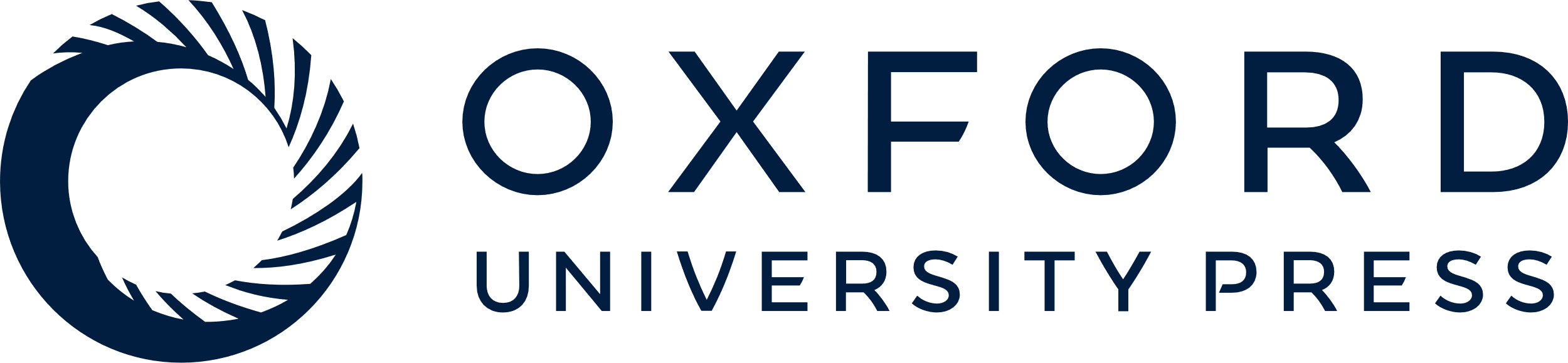 [Speaker Notes: Fig. 4 Generation of Flk-1+ cells from Flk-1− cells. Culture in serum-free medium of Flk-1− cells isolated by FACS induces the formation of 3DCC (A). 3DCC-derived cells culture in hematopoietic medium express Flk-1 (B). Results are representative of three independent experiments.


Unless provided in the caption above, the following copyright applies to the content of this slide: Copyright © 2004, European Society of Cardiology]